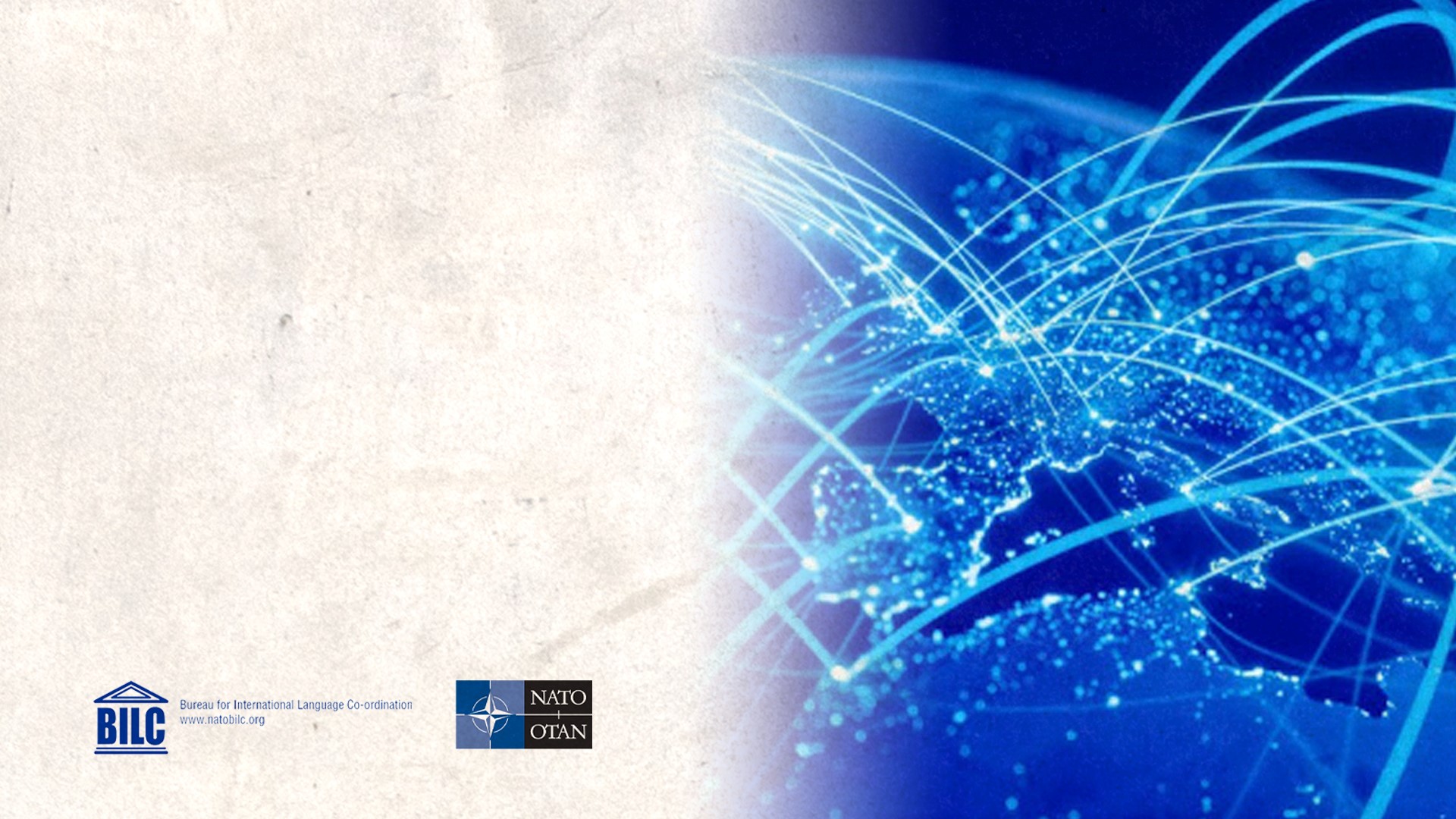 2020 BILC Professional Seminar

Language Training in Times of Crises: 
Challenges and Opportunities

19-23 October 2020

Panel #4
Moderator: Julie Dubeau
2020 BILC Professional Seminar
Presentations Day 4
“Our Lockdown Teaching Experience” 
Tanja Debevc and Martina Grmek, Slovenia
Summary
This presentation focused on the background, development and delivery of a STANAG examination preparation course.  Due to Covid-19, the six week course had to be delivered in a blended learning format. The teachers and developers selected a variety of weekly themes and authentic materials as anchors to teach the four skills. The course highlighted the importance of maintaining a balance between student and teacher interactions, and providing timely feedback on performance.
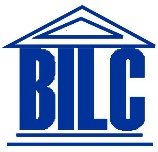 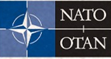 2020 BILC Professional Seminar
Presentations Day 4
“Rethinking Teacher Assessment - The Unexpected Liberating Effect of Strict Sanitary Measures”
Jérôme Collin, France

Summary

In addition to defining fundamental elements of distance-learning as “space-time” and “time-tube” concepts, this thought-provoking presentation outlined the issue of traditional teacher observations as being potentially misleading assessments.  The presenter highlighted the benefits of assessing teacher performance through the less intrusive lens of the following: weekly reports, joint activities and involvement with the interns.  The conclusion was that in this context, it is best to leave the teachers alone to do what they do best!
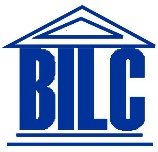 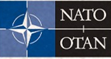 2020 BILC Professional Seminar
Presentations Day 4
“What does ‘Blended’ mean? Lessons from the UK”
Duncan Ayres, UK

Summary

This presentation provided a glimpse into the UK experience with the sudden shift to online training from the traditional classroom, for a variety of ‘clients’ and languages.  From the initial assumptions of students’ adaptability to the many challenges with technology, the presenter outlined the transition, the solutions and the efficacies that were encountered.
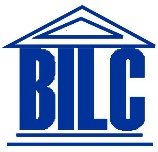 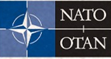 2020 BILC Professional Seminar
Presentations Day 4
“Rethinking Student Motivation – Dominating the All-Digital Paradigm”
Emilie Cleret, France

Summary

This presentation provided us with the French War College’s experience in delivering their English language training in dichotomous space and identified some of the challenges inherent to delivering in both synchronous and asynchronous modes.  The experience of teaching remotely was brilliantly captured through a SWOT analysis, where the strengths, weaknesses, threats and opportunities were reported.
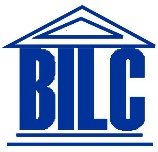 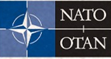 Presentations Day 4
“Enhancing Advanced Level Instruction IAW STANAG 6001”
Jana Vasilj-Begovic (Canada) and Dr. Michael Campbell (USA)

Summary

This presentation focused on a professional development workshop for BiH teachers delivered under the DEEP umbrella, which had to be carried out online, due to Covid-19.  The presenters provided an extremely useful model for enhancing and enriching a lesson with STANAG-based activities, and outlined the process for researching and selecting authentic materials, confirming the level, and developing various activities targeting the four skills.
2020 BILC Professional Seminar
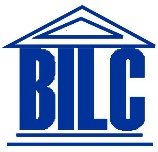 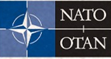 2020 BILC Professional Seminar
Questions
Tanja Debevc and Martina Grmek, Slovenia
Tanya: you mentioned that the course was to prepare personnel who need a STANAG SLP, pre-deployment.  Could you please elaborate on the context, e.g. is it customary to prepare students for testing, or was this only one of the purposes? Are there varying durations depending on the targetted level?

Martina: Could you please elaborate on the feedback, e.g. was there a specific format for the feedback to students? Especially after marking the writing? And did students provide feedback on the course?
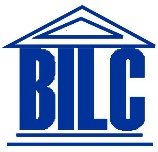 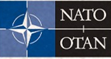 2020 BILC Professional Seminar
Questions
Jérôme Collin, France

You made excellent points regarding the intrusive nature of teacher observations; however, it could also be said that observations can give management an opportunity to verify if the students are on track to reach the objectives, among other goals. Were these aspects also measurable through your less intrusive assessment methods? If not, are they measured in other ways?

Did you find any reluctance from either teachers or students to have everyone engage in joint activities online?
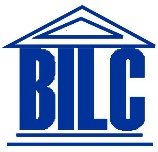 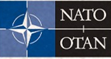 2020 BILC Professional Seminar
Questions
Emilie Cleret, France
You mentioned in your SWOT analysis that the need to move the training online afforded the opportunity to rethink the learning process, and that this ‘rethink’ and the other opportunities in general, came at a cost.  Could you please elaborate on that?

You mentioned the importance of relaying to leadership the challenges encountered in online training.  Seeing as the complexities linked to language training are already not well understood, and testing is now more formative than summative, how is success measured and communicated? Are there new expectations?
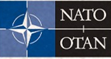 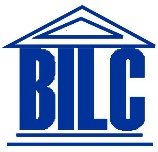 2020 BILC Professional Seminar
Questions
Jana Vasilj-Begovic (Canada) and Dr. Michael Campbell (USA)
Michael: On one of your slides, you mentioned the summarizing skill.  Can you give us a few pointers on how to teach this skill as certain students need to master it for job-related purposes?

Jana: You mentioned community building and the feelings of frustration at not being able to establish a warm personnal connection with the participants due to technological limitations.  Reflecting on that experience and now four months later, what would you do differently?
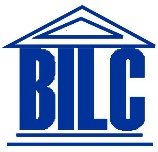 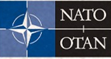 2020 BILC Professional Seminar
Questions
All Presenters

In your opinion and with this experience with online courses, what do you believe to be the single, most important factors influencing:

Student / learner motivation?

Teacher / facilitator motivation?

Success?
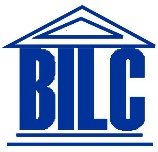 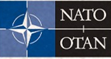